Gezondheid en gedrag
Inhoud
Powerpoint
Opdracht kwartet
Opdrachten wikiwijs
Onderwerp: medicatie
Doel: medicatie soorten kennen en eventueel kunnen adviseren
Gezondheidszorg
Curatieve gezondheidszorg
Preventieve gezondheidszorg
Resistentie of ongevoelig
Vormen van mediactie
Antibiotica: Bacterie bestrijdende medicatie
 
Antimycotica: Schimmelbestrijdende medicatie
 
Cortisonen: Corticosteroïden
 
Homeopathie: Alternatieve geneeskunde
 
Ontstekingsremmers: NSAID's
Categorieën van medicatie
VrijGeneesmiddelen die vrij te koop zijn bij de dierenarts, dierspeciaalzaken of boeren organisaties. Denk hierbij aan vlooienbestrijding en ontworming voor kleine huisdieren.
URA (Uitsluitend op recept)Te koop bij je eigen dierenarts en ook met een recept van je eigen dierenarts te koop bij dierenapotheken of boerenorganisaties. Voorbeelden hiervan zijn ontwormingsmiddelen voor landbouwhuisdieren en paarden en voor sommige pijnstillers. De dierenarts houdt het gebruik van deze middelen bij om te voorkomen dat je dier te vaak of te veel medicijnen krijgt. Dit is veiliger voor mens en dier.
UDA (Uitsluitend door dierenarts afgeleverd)Alleen via je eigen dierenarts of apotheek verkrijgbaar, waarbij je de middelen wel zelf aan je dier mag toedienen. Bijvoorbeeld pijnstillers.
UDD (Uitsluitend door dierenarts)Alleen de dierenarts mag deze geneesmiddelen toedienen aan je dier. Denk aan entingen of antibiotica.
Toedienen van medicatie
Toedieningsmanieren:
Oraal/rectaal
Parenteraal
Lokaal
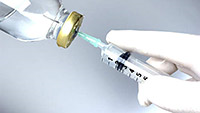 Wijzen van toedienen
Lokaal- Huid- Oor- Oog- Uier
Systematisch (oraal)- Tablet- Pil- poeder- Vloeistof- Pasta
Bewaren van medicatie
Zoveel mogelijk op één plaats
Kamertemperatuur, bij voorkeur in een droge ruimte (niet warmer dan?)
In de koelkast (koudste plek?) (verwarmen?)
Hoelang bewaren?
Sommige medicijnen zijn kort houdbaar doordat de werkzame stof verloren gaat.
Medicatie met water
Let op:
Zorgvuldig omgaat met het medicijn en na gebruik de verpakking goed sluit
Maatbekeertjes, pipetjes en spatels na gebruik met water en een tissue schoon en droog maakt
Het medicijn bewaart volgens de aanwijzingen in de bijsluiter of volgens de informatie op het etiket
Bewaartermijn
Er zijn bewaartermijnen voor medicijnen, stel je voor dat er een lijst is met bijvoorbeeld soort medicijn en bewaartermijn, geldt dit dan voor die soort medicijnen of moet je ergens rekening mee houden?
Uiterste gebruiksdatum
In de vorige genoemde dia zijn algemene richtlijnen voor medicijnen. De houdbaarheidsdatum na het aanbreken die op het etiket of op de verpakking staan, wijkt soms af van het termijn die in bovengenoemde dia is verteld. Houdt dan de uiterste gebruiksdatum op de verpakking aan.
Onaangebroken verpakkingen
de houdbaarheid van een medicijn in een onaangebroken verpakking moet door de fabrikant worden vermeld. Meestal gebeurt dit door een datum code. Dit kan er op verschillende manier opstaan:
“uiterste gebruiksdatum……”
“houdbaar tot ….”
“niet te gebruiken na …..”
“exp. dat. ……”
Bekijk een medicijn